Spotter
Midway Milestone
[Speaker Notes: Jenn Hu, Angel Pan, AJ Rossman, Emily Yang]
Meet the Team
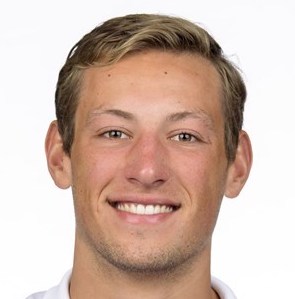 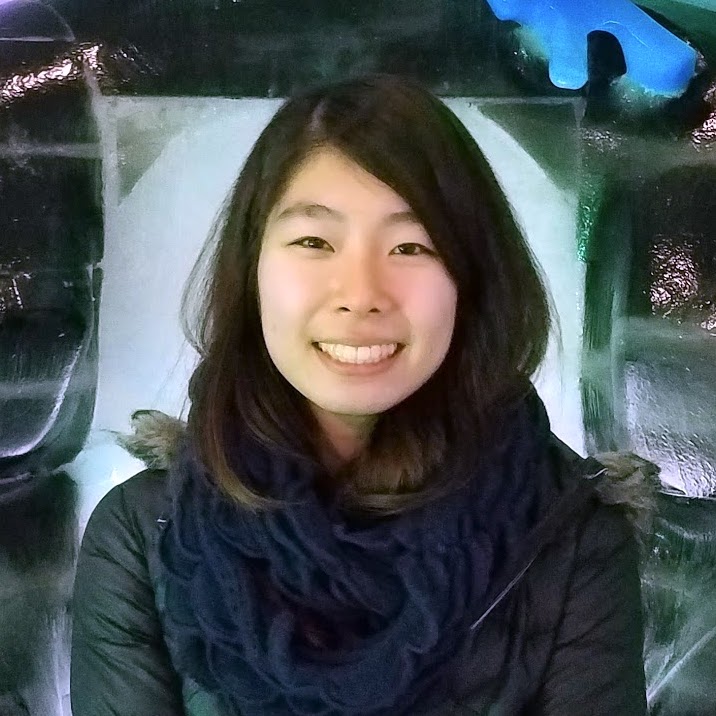 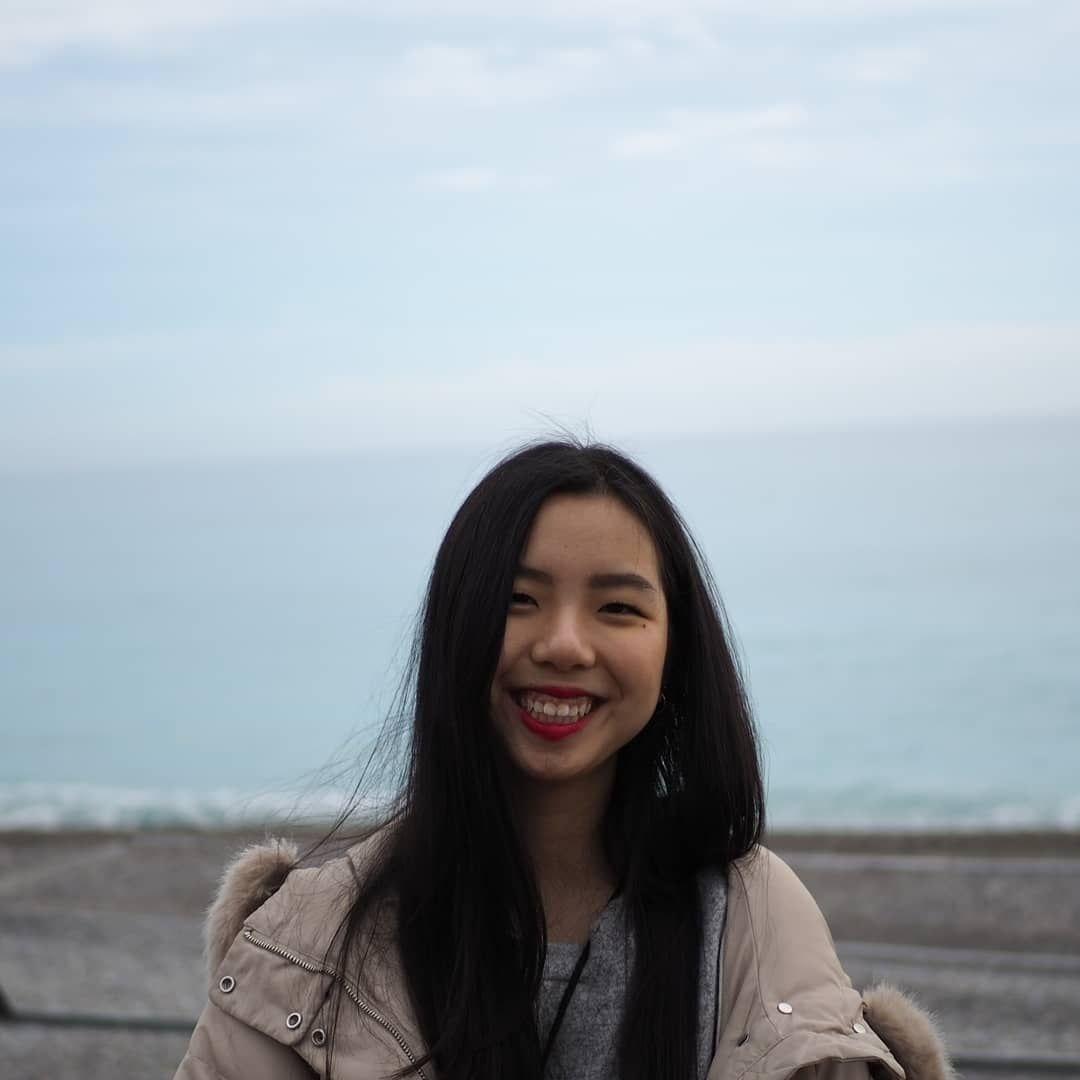 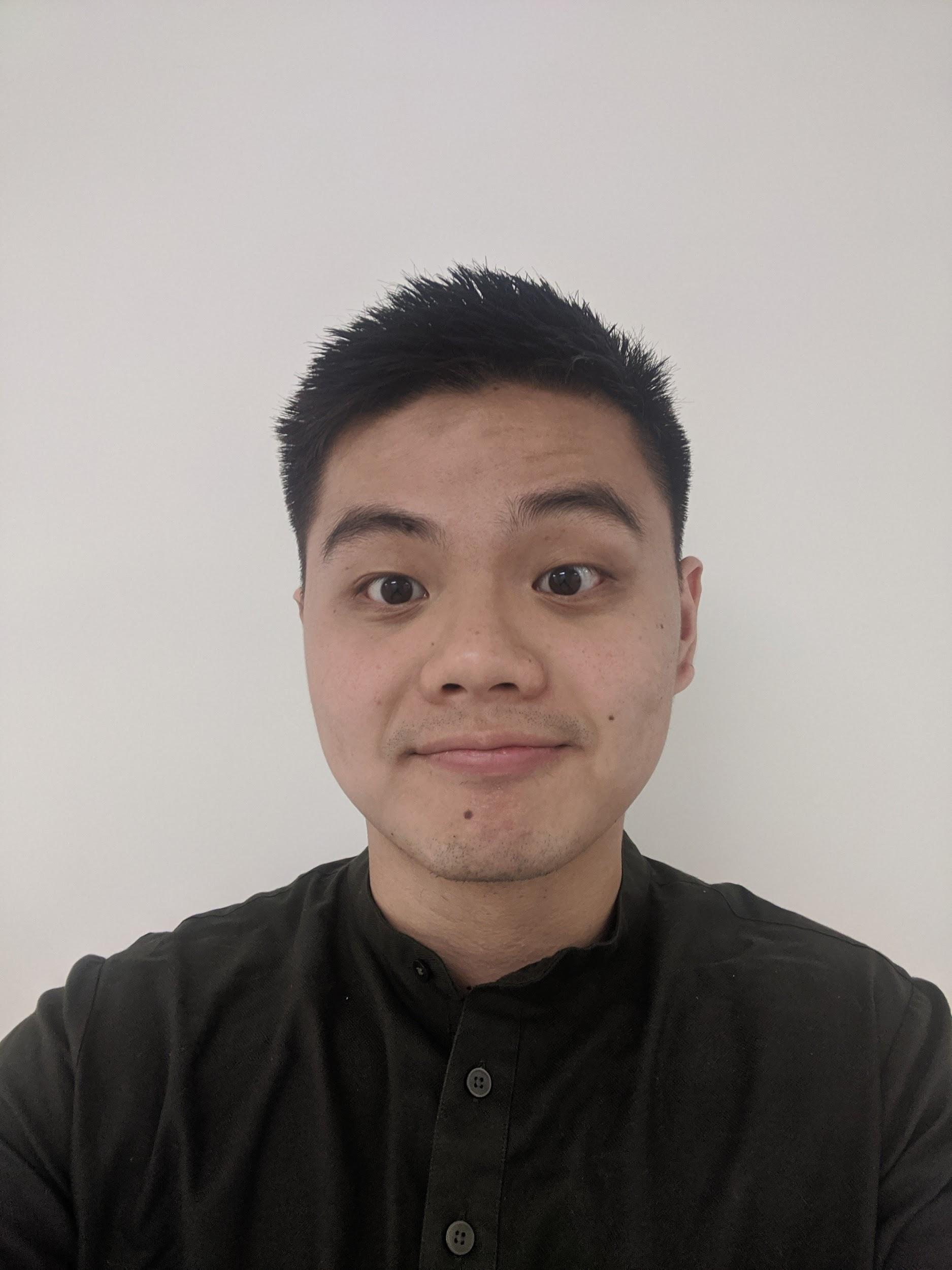 Jenn Hu
Senior 
IR Undergrad
Angel Pan
Senior 
CS Undergrad
AJ Rossman
Junior
CS Undergrad
Emily Yang
First-year
MSCS
Value Proposition 
The weight off your shoulders

The Problem 
Beginners are often too intimidated to ask for help at the gym out of fear and guilt of wasting an experienced gym-goer’s time

The Solution 
We aim to empower beginners to seek help at the gym by highlighting experienced gym-goers  (“Spotters”) who are voluntarily willing to help
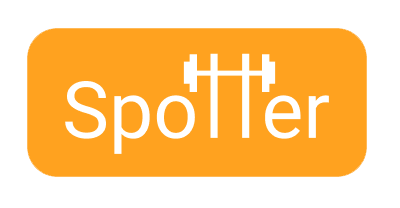 3
Overview
Heuristic evaluation
Results & revised designs
Prototype implementation status
Demo
Summary
4
Heuristic Evaluation
Results & Revised Designs
Results Overview
Severity 3-4
→ 18 violations

Severity 0-2
→ 14 violations
Most violated heuristics:
H8: Minimalist Design (8)
H4: Consistency (6)
H2: Match Sys & World (5), H3: User Control (5)
6
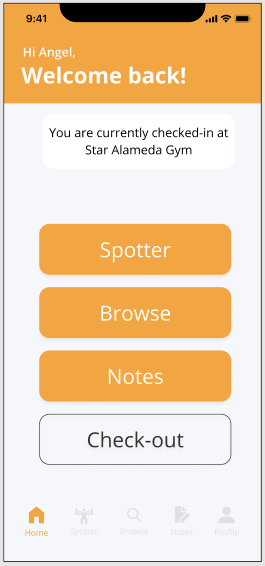 Design Revisions
Severity: 3
Type: H1 (Visibility of Status), H2 (Match Sys & World) 

Problem: “Spotter” and “Browse” buttons unclear (functionality & wording)
7
Design Revisions
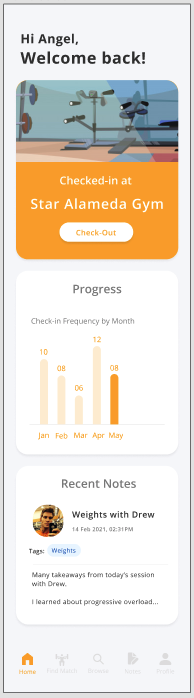 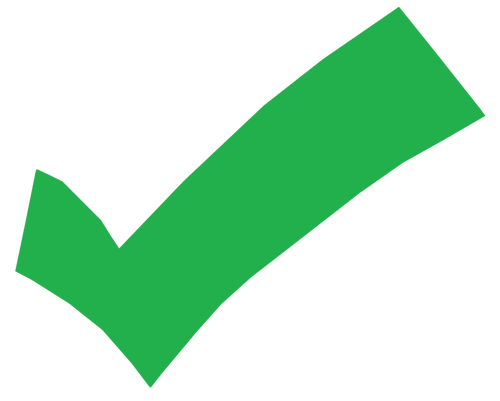 Fix:
New home screen 
Bottom navigation bar wording
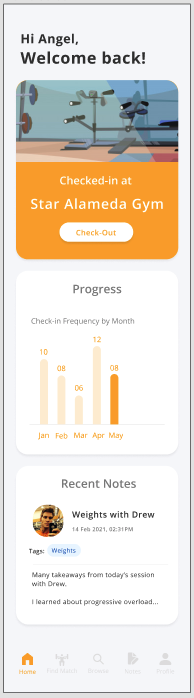 8
Design Revisions
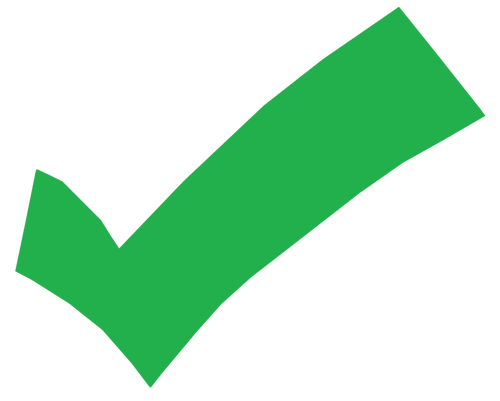 Fix:
New home screen 
Bottom navigation bar wording
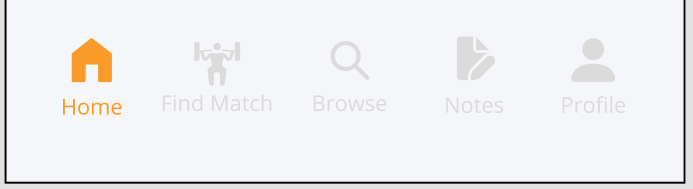 9
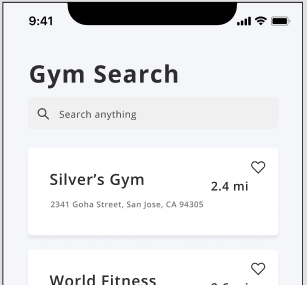 Design Revisions
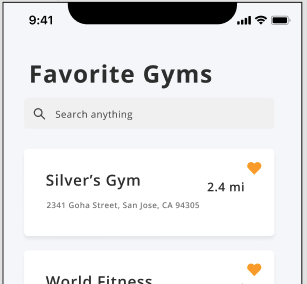 Severity: 3
Type: H3 (User Control) 

Problem: No back button on multiple screens
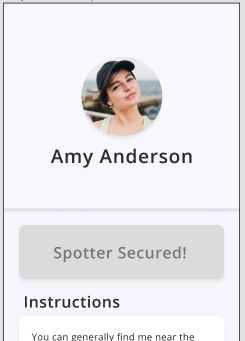 10
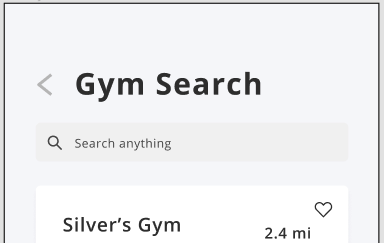 Design Revisions
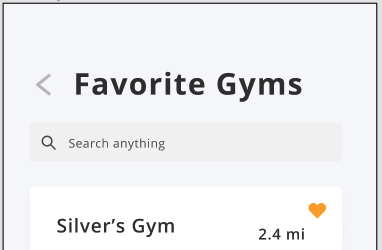 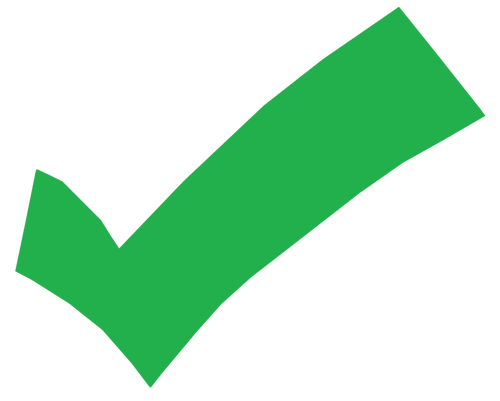 Fix:
Added back buttons
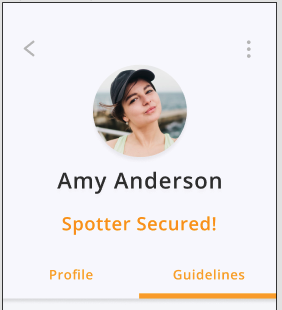 11
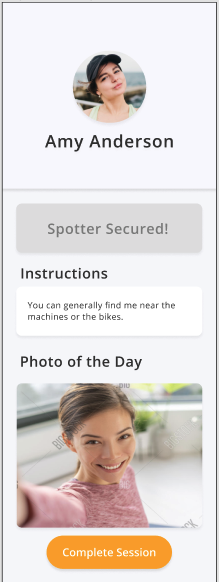 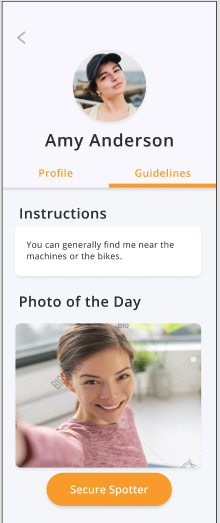 Design Revisions
Severity: 3
Type: H4 (Consistency) 

Problems: 
Cannot see “Profile” of Spotter bio after securing
In “Browse”, forced to view bio before “Secure Spotter”
12
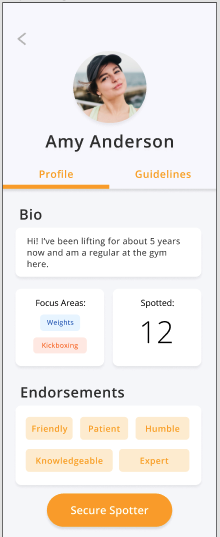 Design Revisions
Severity: 3
Type: H4 (Consistency) 

Problems: 
Cannot see “Profile” of Spotter bio after securing
In “Browse”, forced to view bio before “Secure Spotter”
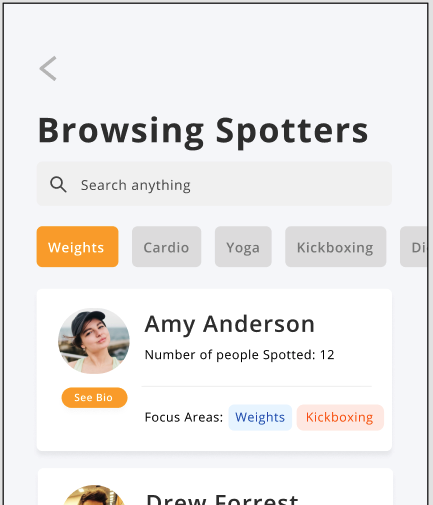 13
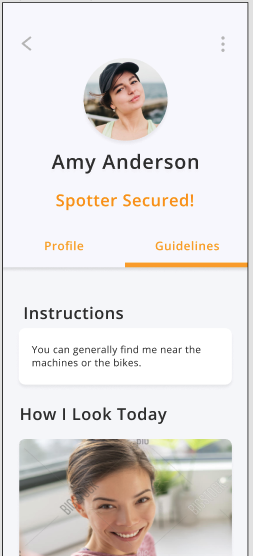 Design Revisions
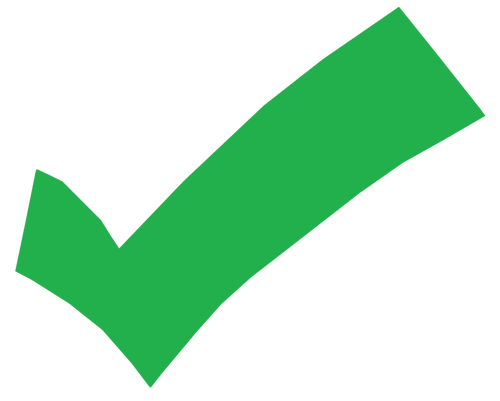 Fix:
Added tabs to the “Spotter Secured” screen
Added “Secure Spotter” button to each Spotter card in “Browse” screen
14
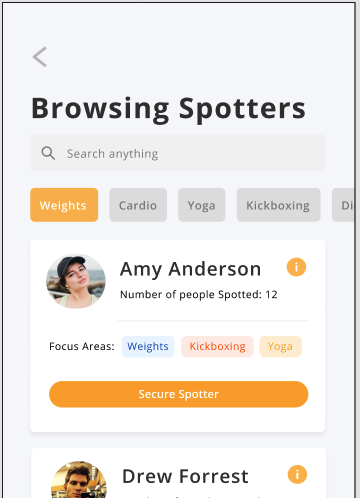 Design Revisions
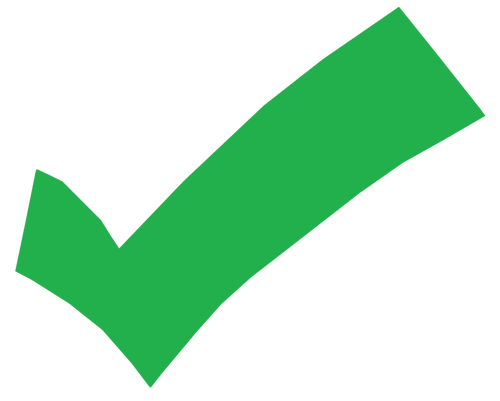 Fix:
Added tabs to the “Spotter Secured” screen
Added “Secure Spotter” button to each Spotter card in “Browse” screen
15
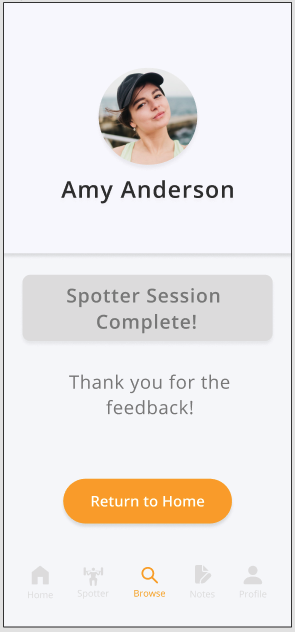 Design Revisions
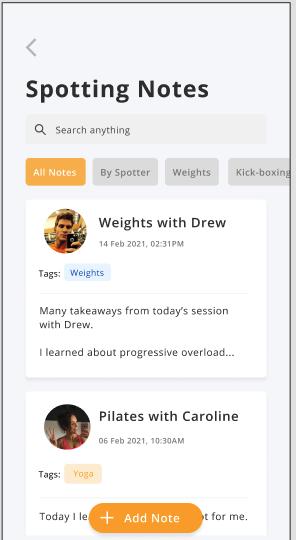 Severity: 3
Type: H6 (Recognition not Recall) 

Problem: Separation between Notes task and Spotter if user adds note
16
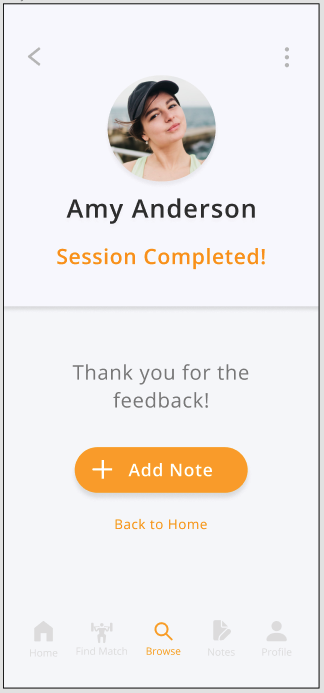 Design Revisions
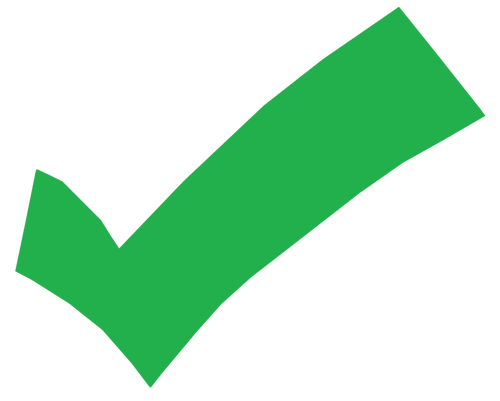 Fix:
Added “Add Note” button shortcut
17
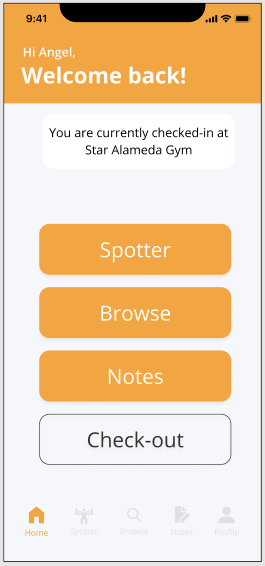 Design Revisions
Severity: 0-2
Type: H8 (Minimalist Design) 

Problems: 
Buttons in Home Screen redundant
Home Screen layout boring
18
Design Revisions
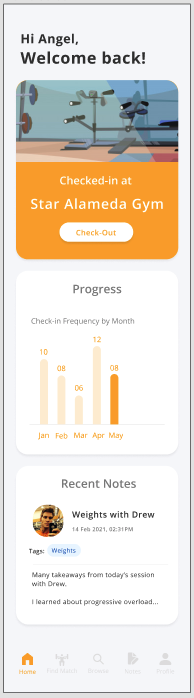 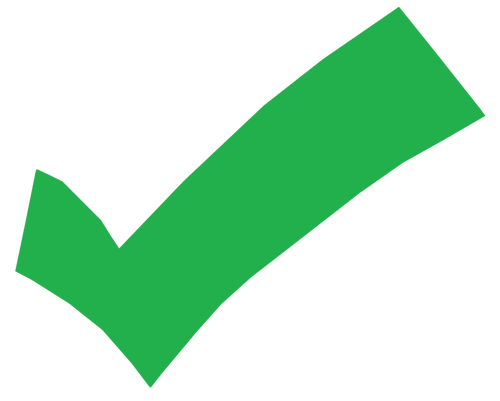 Fix:
Updated Home Screen
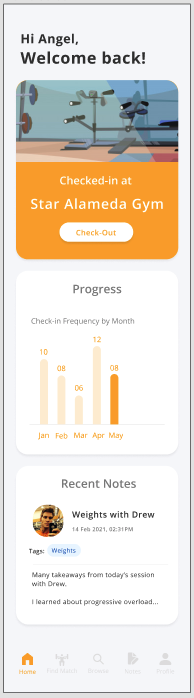 19
Hi-Fi Prototype Implementation Status
Tools Used
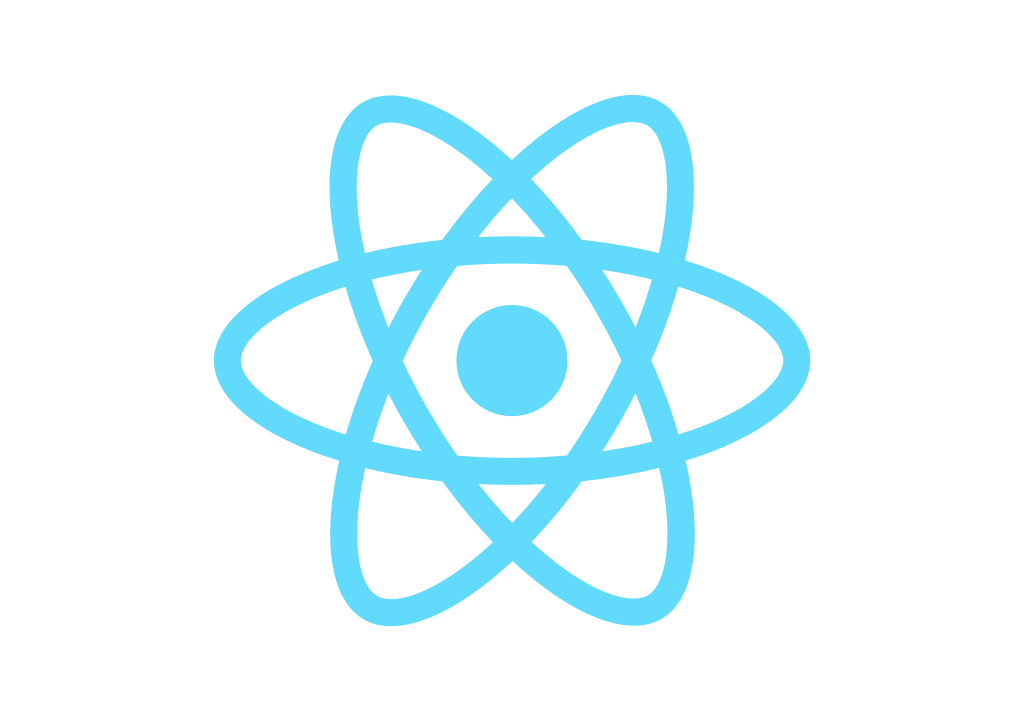 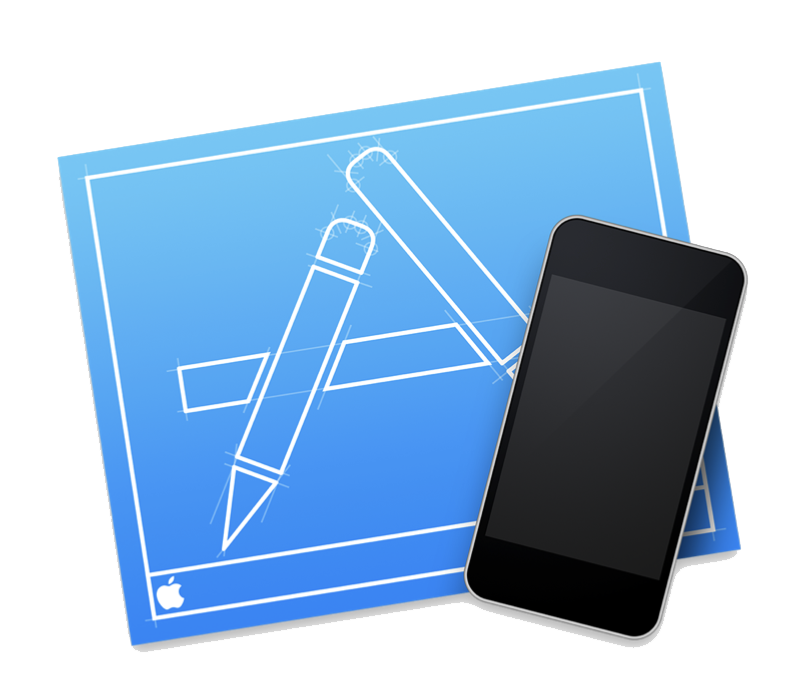 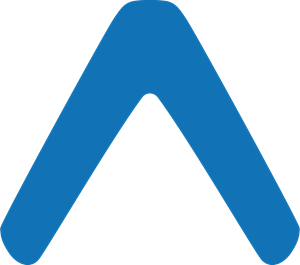 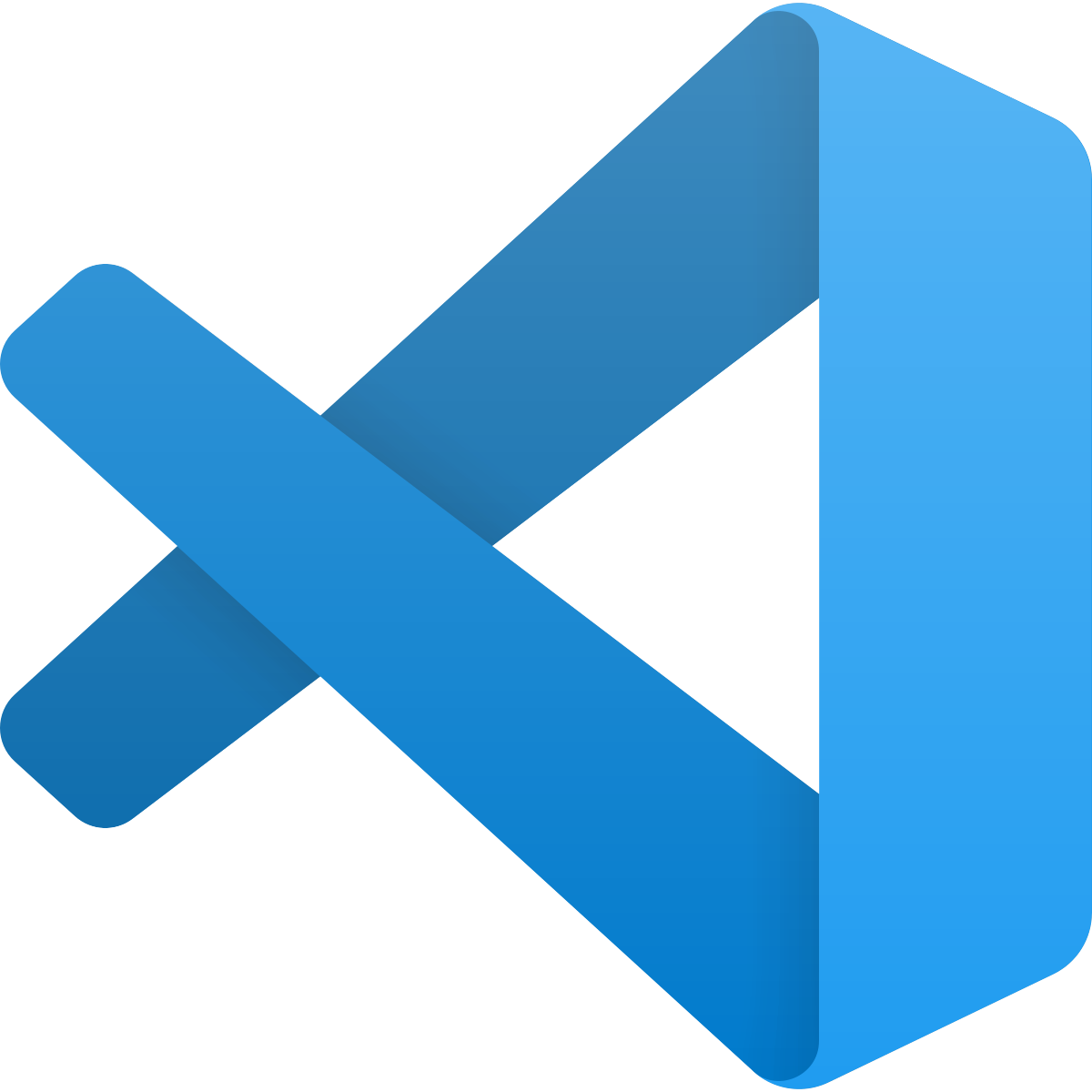 React Native & Expo
VSCode & Simulator
21
Implemented Features: Simple Task
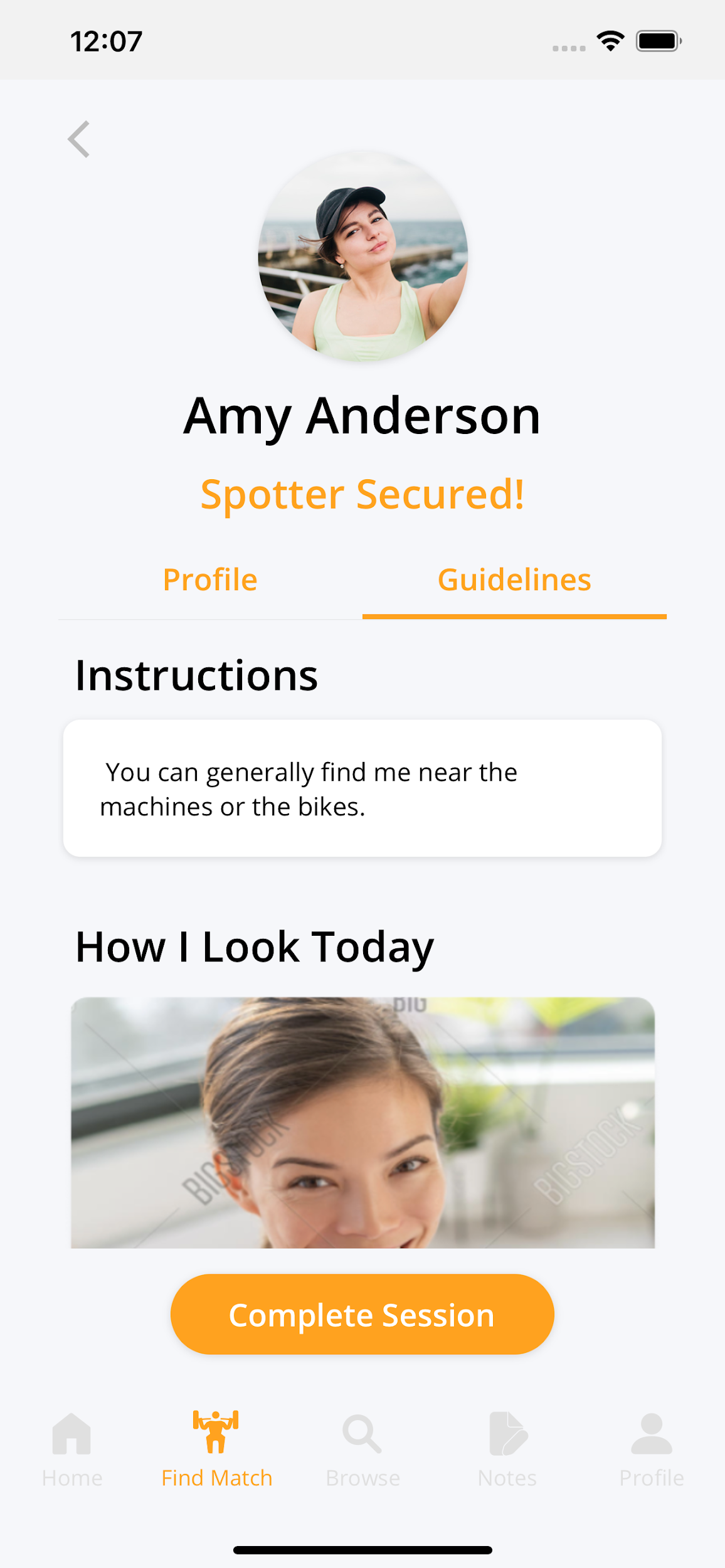 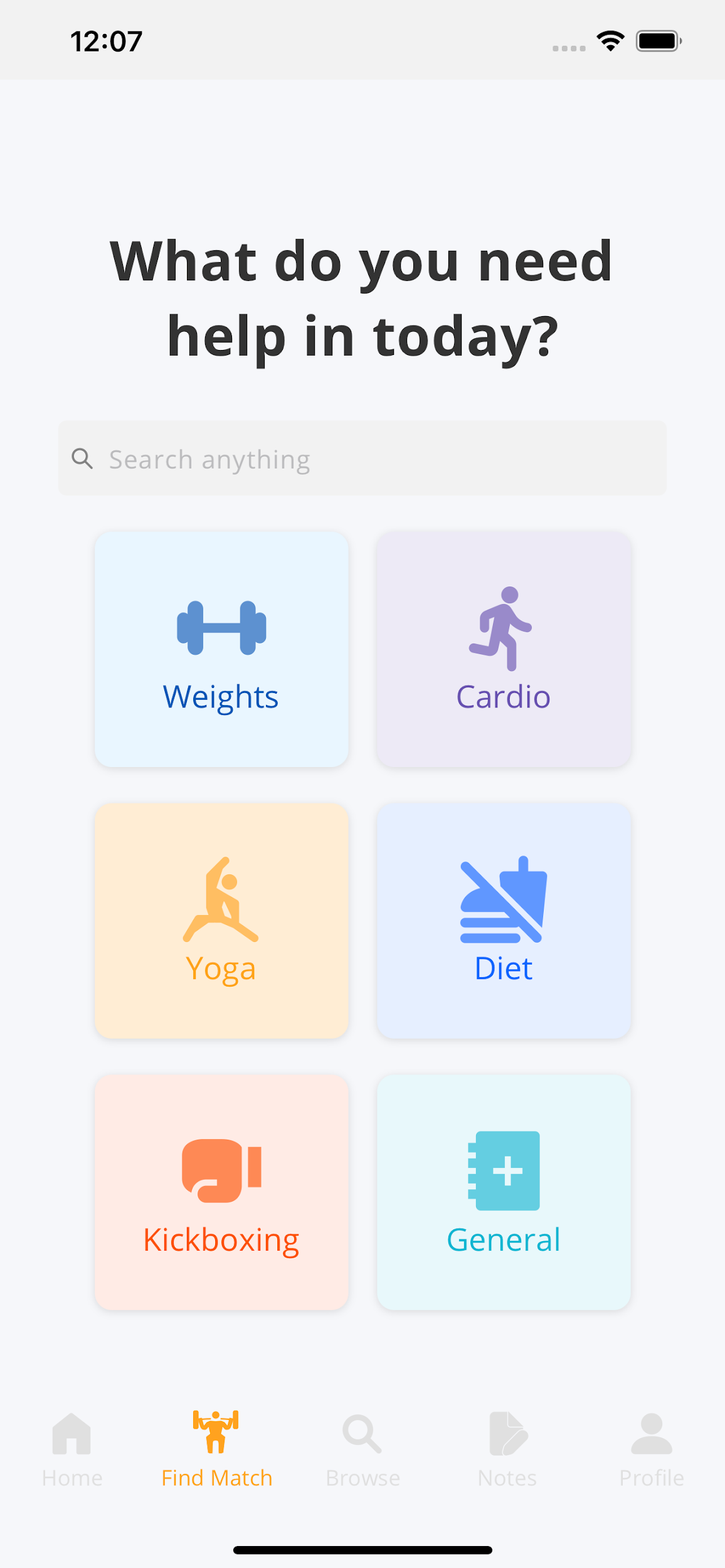 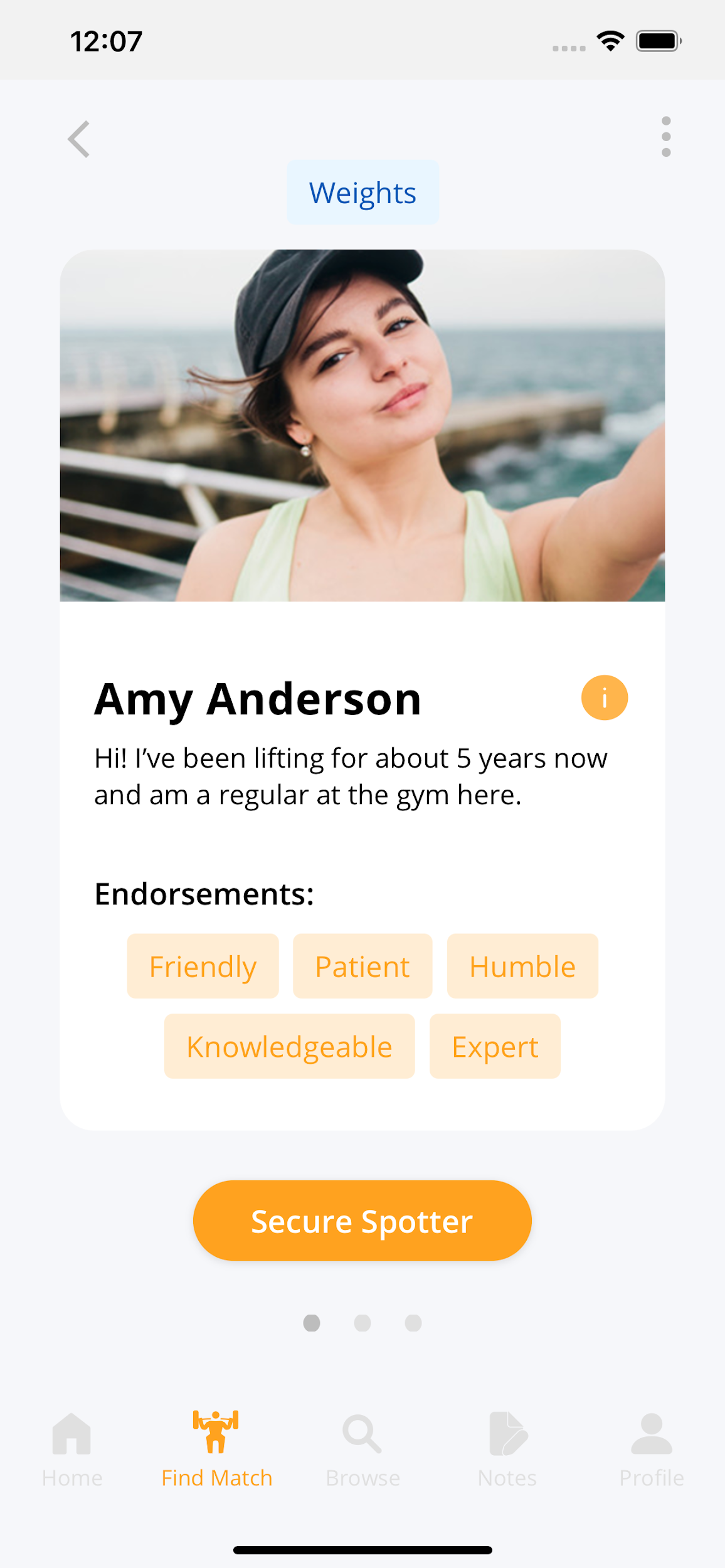 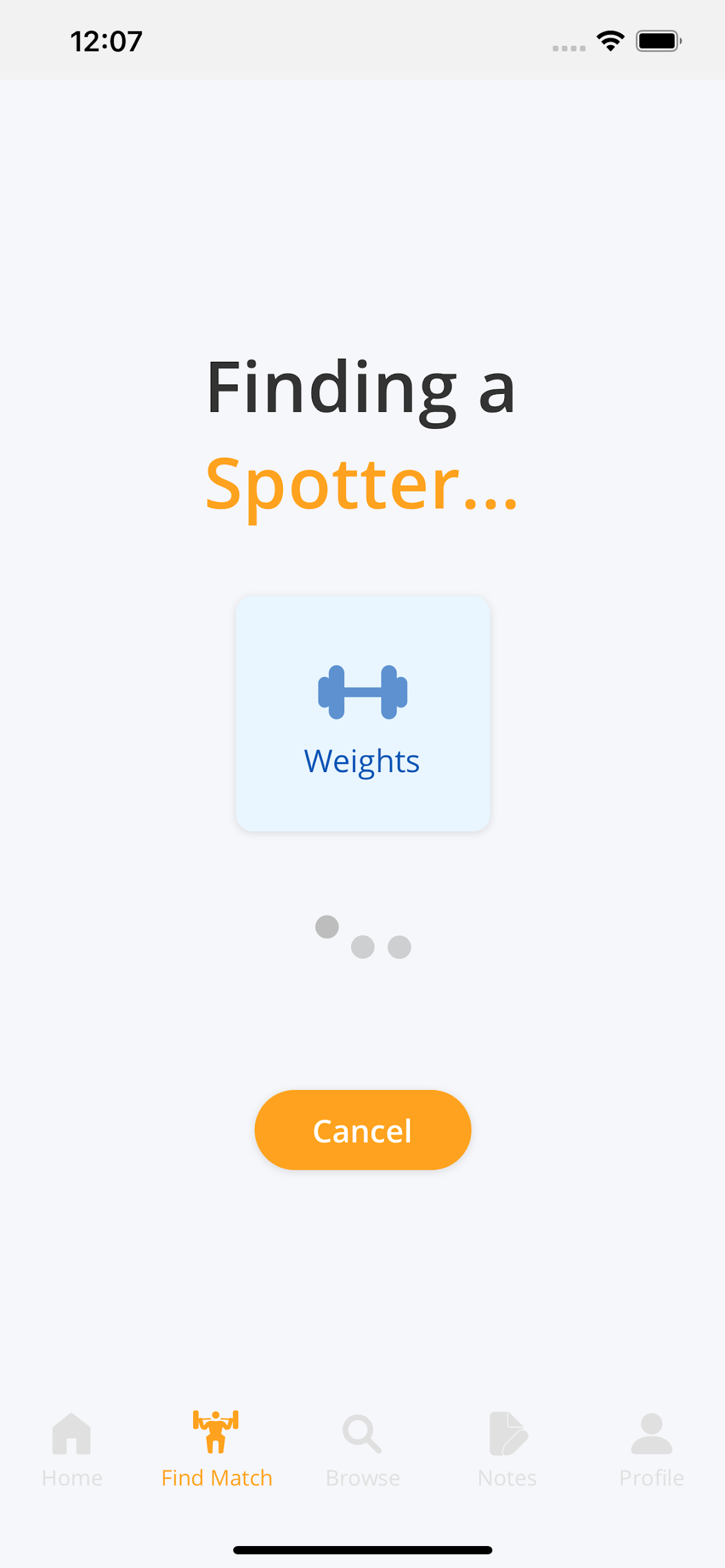 22
Implemented Features: Simple Task
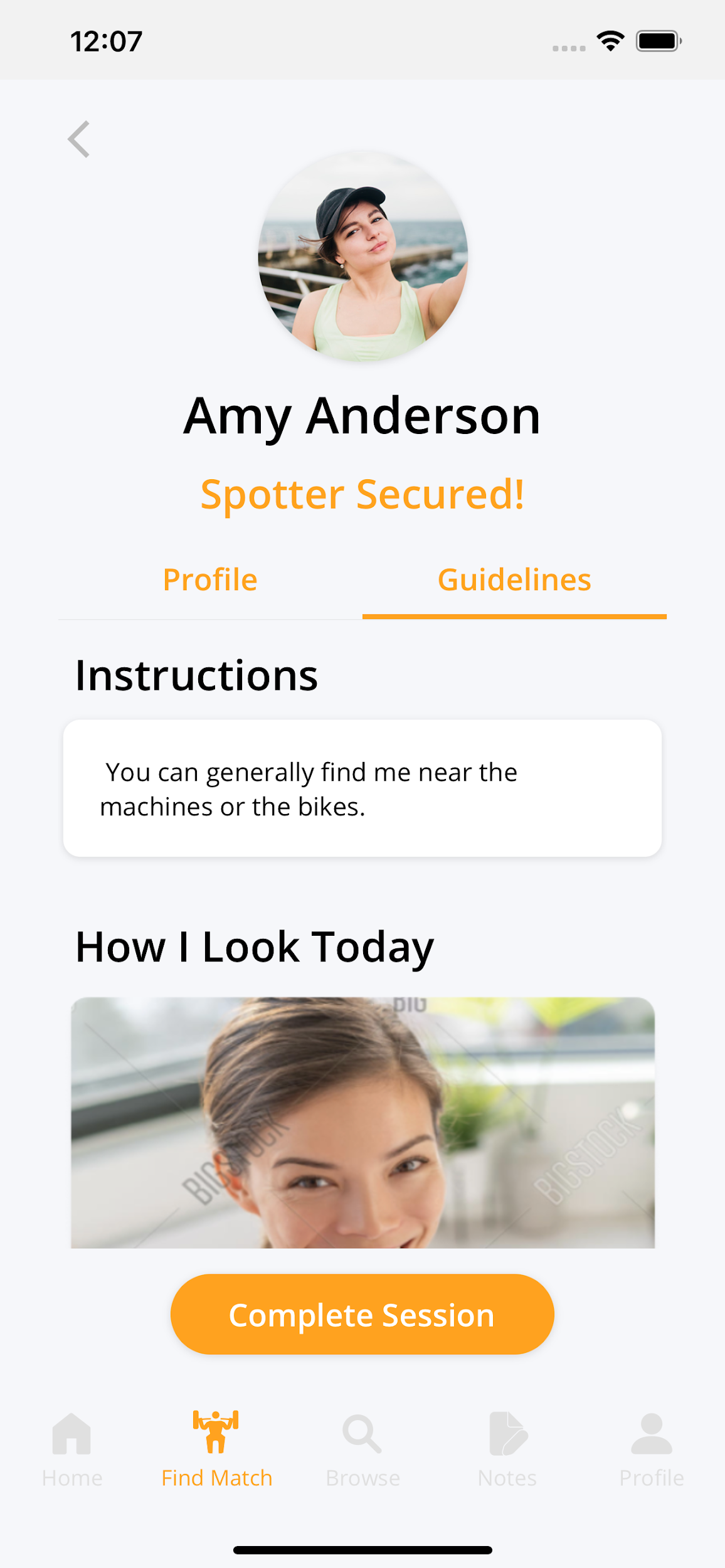 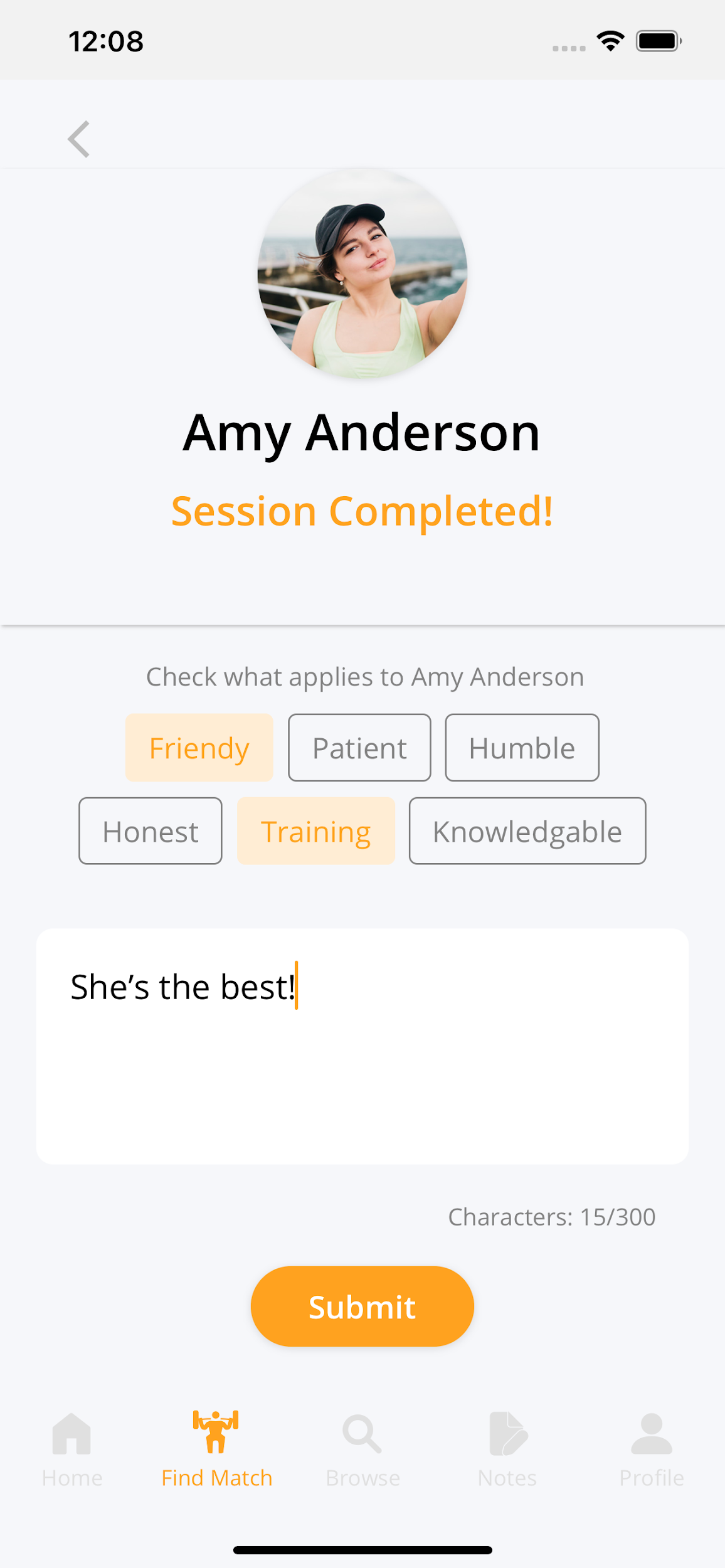 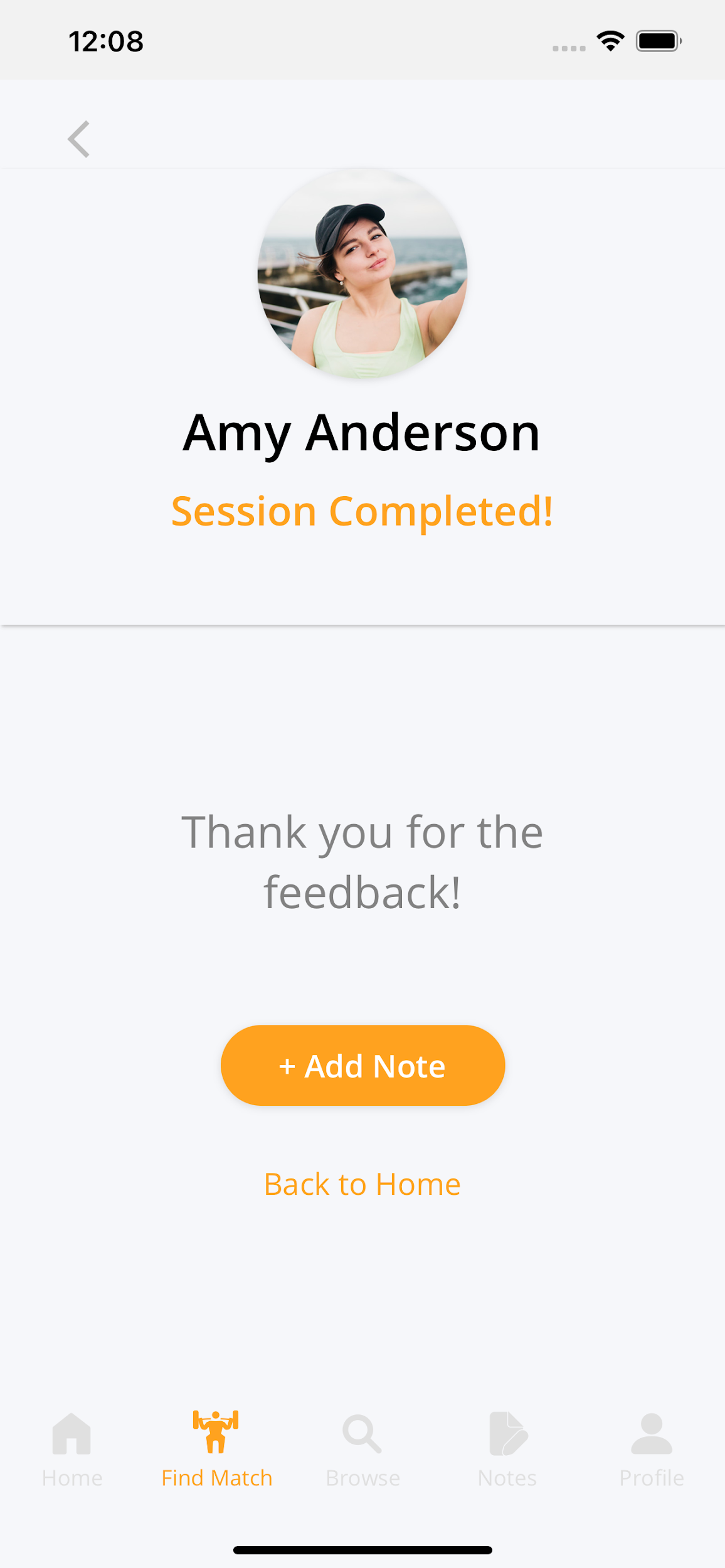 23
Unimplemented Features & Plan
Moderate Task: Browsing Spotters
Complex Task: Logging Notes
Checking in & Home Screen
FAQs screen
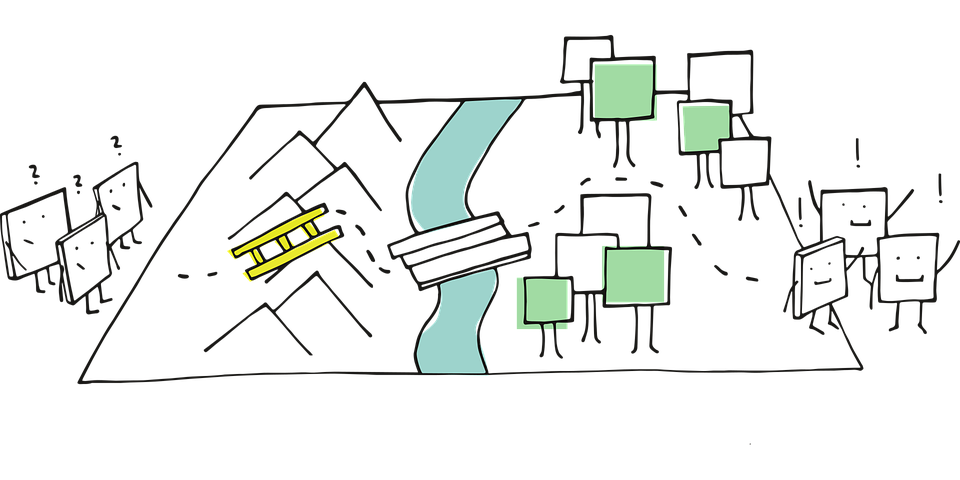 24
Wizard of Oz Techniques
Matching Spotter
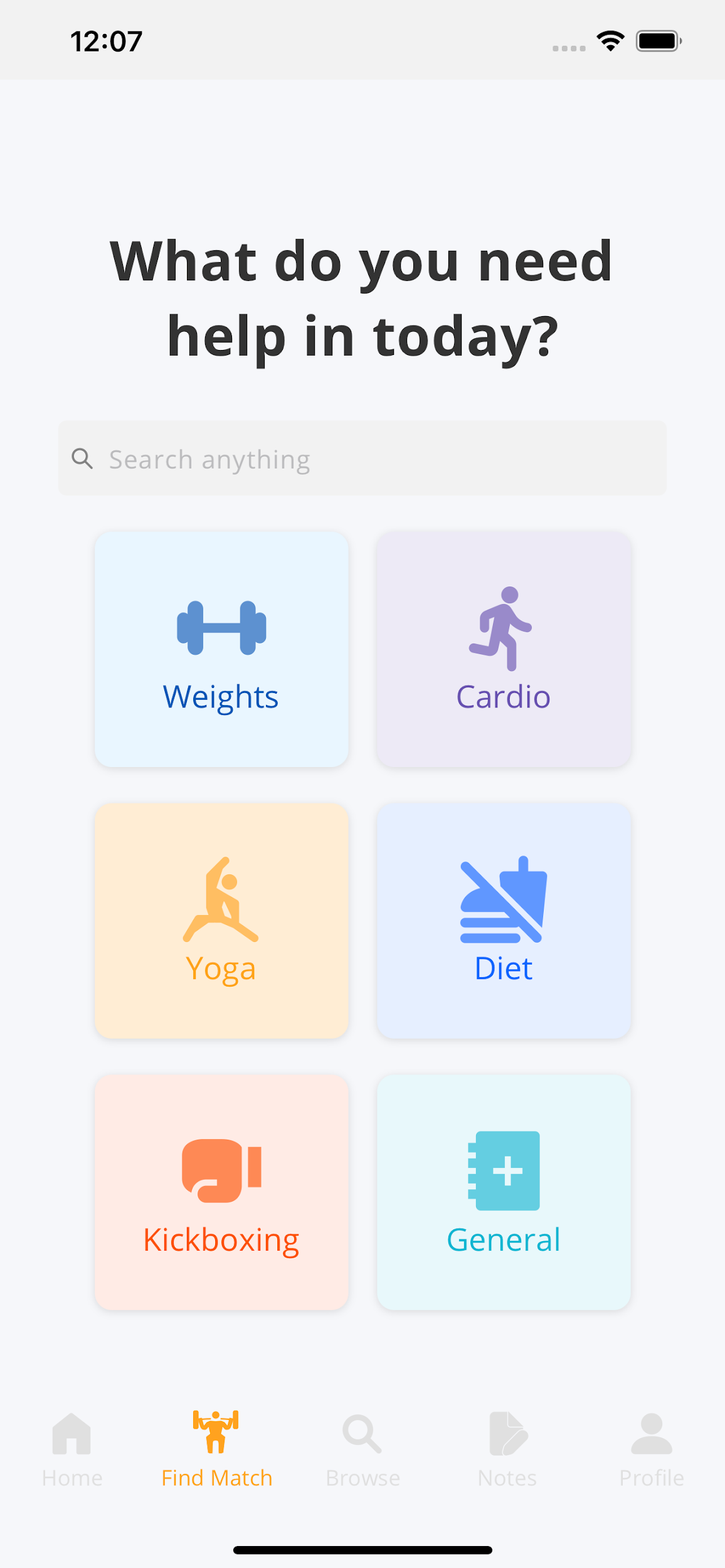 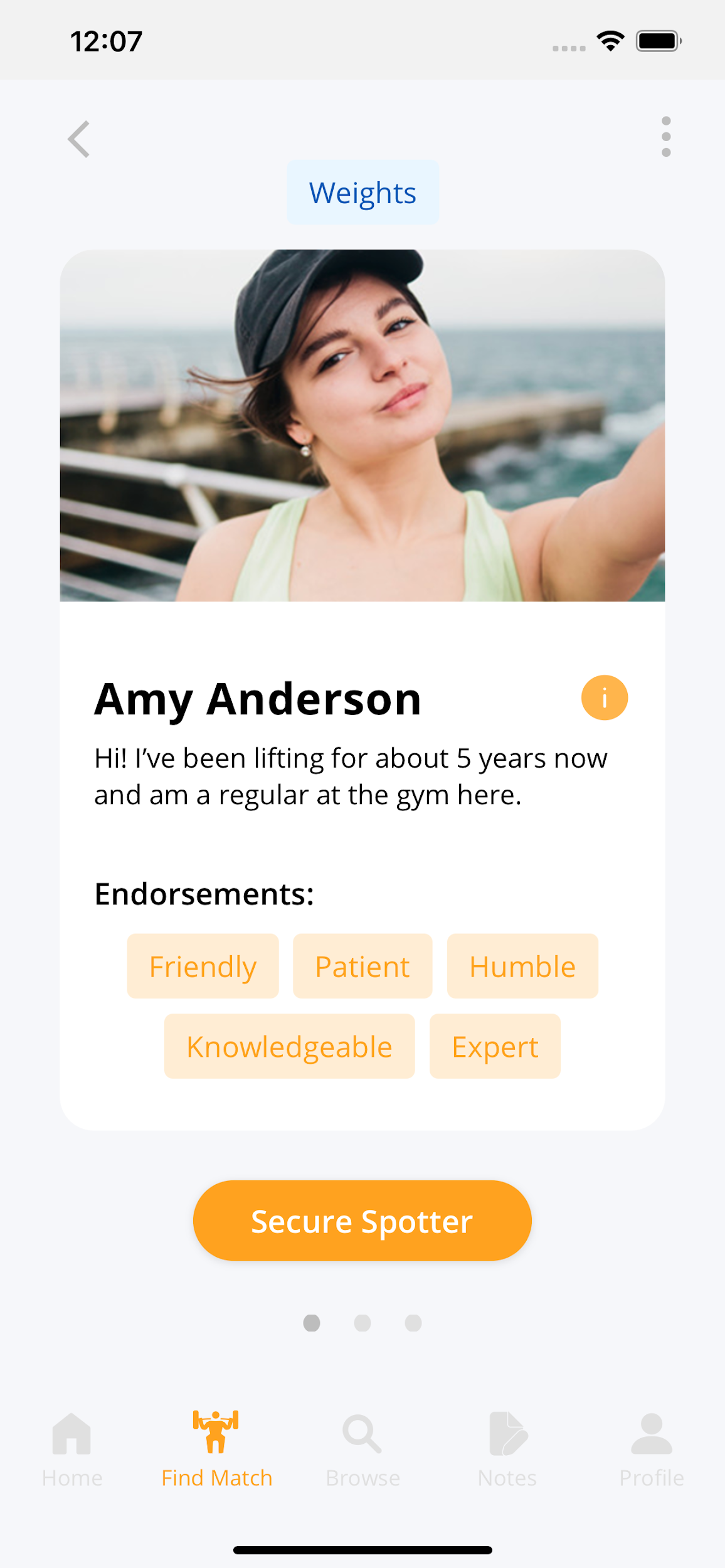 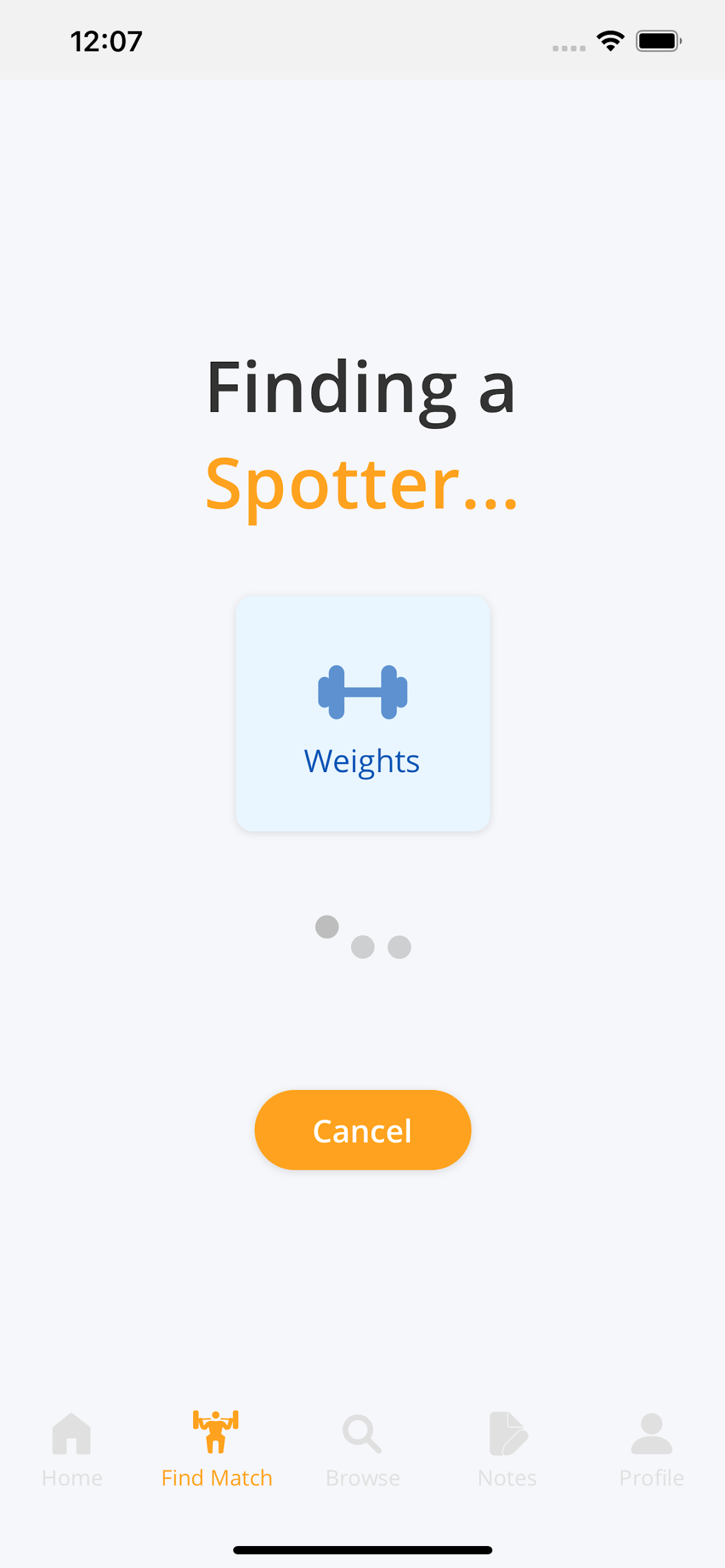 25
Hard-coded Data
Spotter information
Previous notes
Gym names/locations
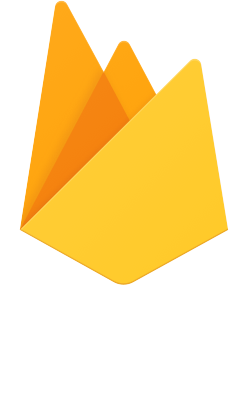 26
[Speaker Notes: Will pre-populate these data in Firebase beforehand]
Live Demo
Summary
All severity 3-4 violations addressed
Progress: Simple task implemented
Next steps: Moderate & complex tasks
On track to finish by deadline!
28
[Speaker Notes: Some of severity 0-2 violations addressed (mainly ones that deal with Home Screen and wording issues)]
Questions?
Appendix
Additional Revisions
Design Revisions
Severity: 3
Type: H2 (Match Sys & World) 

Problems: 
No emergency button
No space to leave negative feedback or report for problems
31
Design Revisions
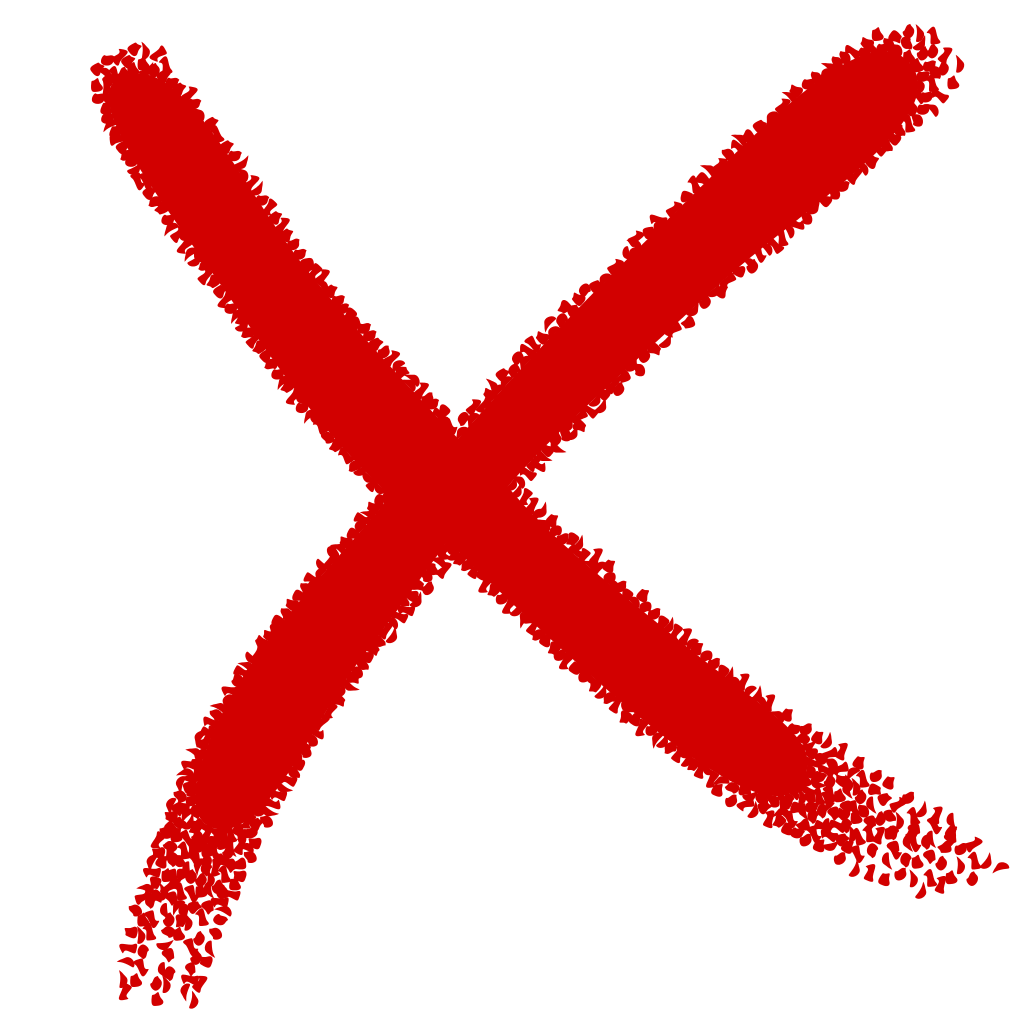 No Fix:
Neither are relevant to our main task flows
Outside of scope
32
Design Revisions
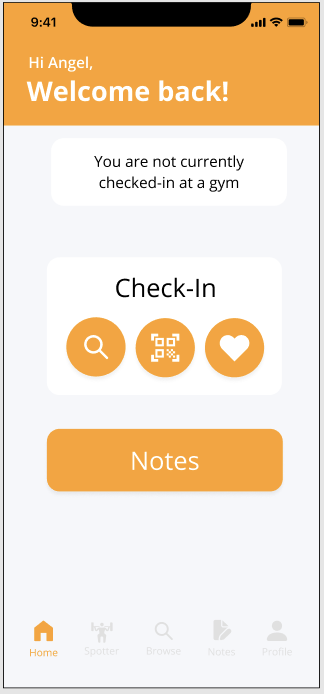 Severity: 3
Type: H4 (Consistency) 

Problems: 
“Spotter” button greyed out during check in, not removed
“i” icon vs “See Bio” button
“Create note” screen different background color
33
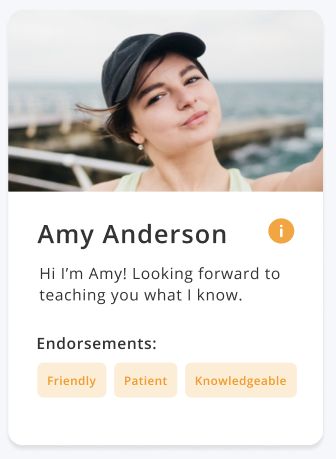 Design Revisions
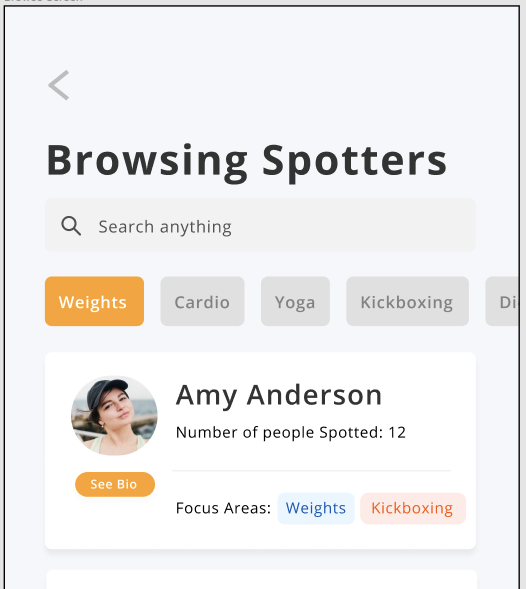 Severity: 3
Type: H4 (Consistency) 

Problems: 
“Spotter” button greyed out during check in, not removed
“i” icon vs “See Bio” button
“Create note” screen different background color
34
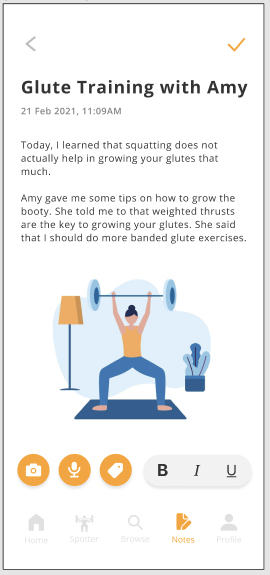 Design Revisions
Severity: 3
Type: H4 (Consistency) 

Problems: 
“Spotter” button greyed out during check in, not removed
“i” icon vs “See Bio” button
“Create note” screen different background color
35
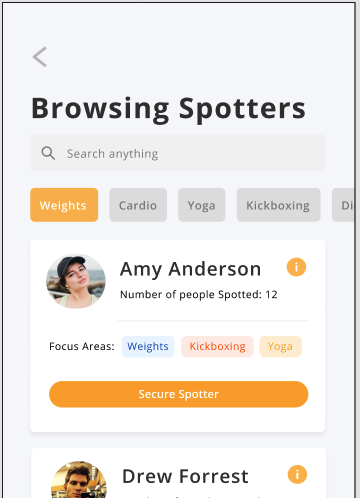 Design Revisions
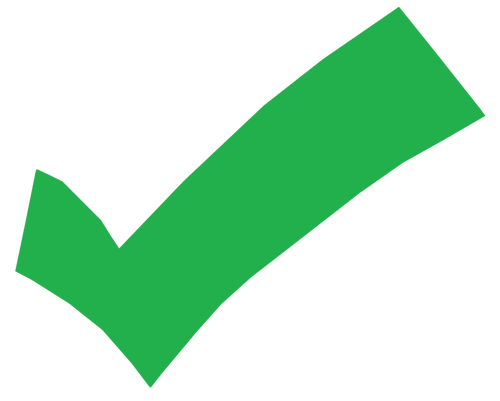 Fix:
“Spotter” and “Browse” icons will be removed from check-in screen in high-fi prototype
Made “i” icon consistent
36
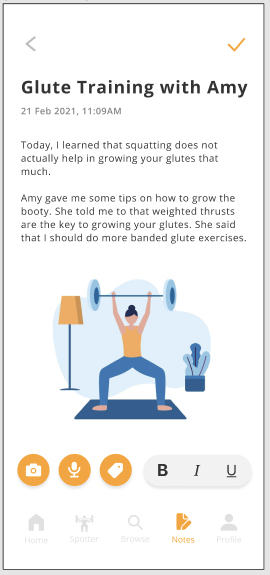 Design Revisions
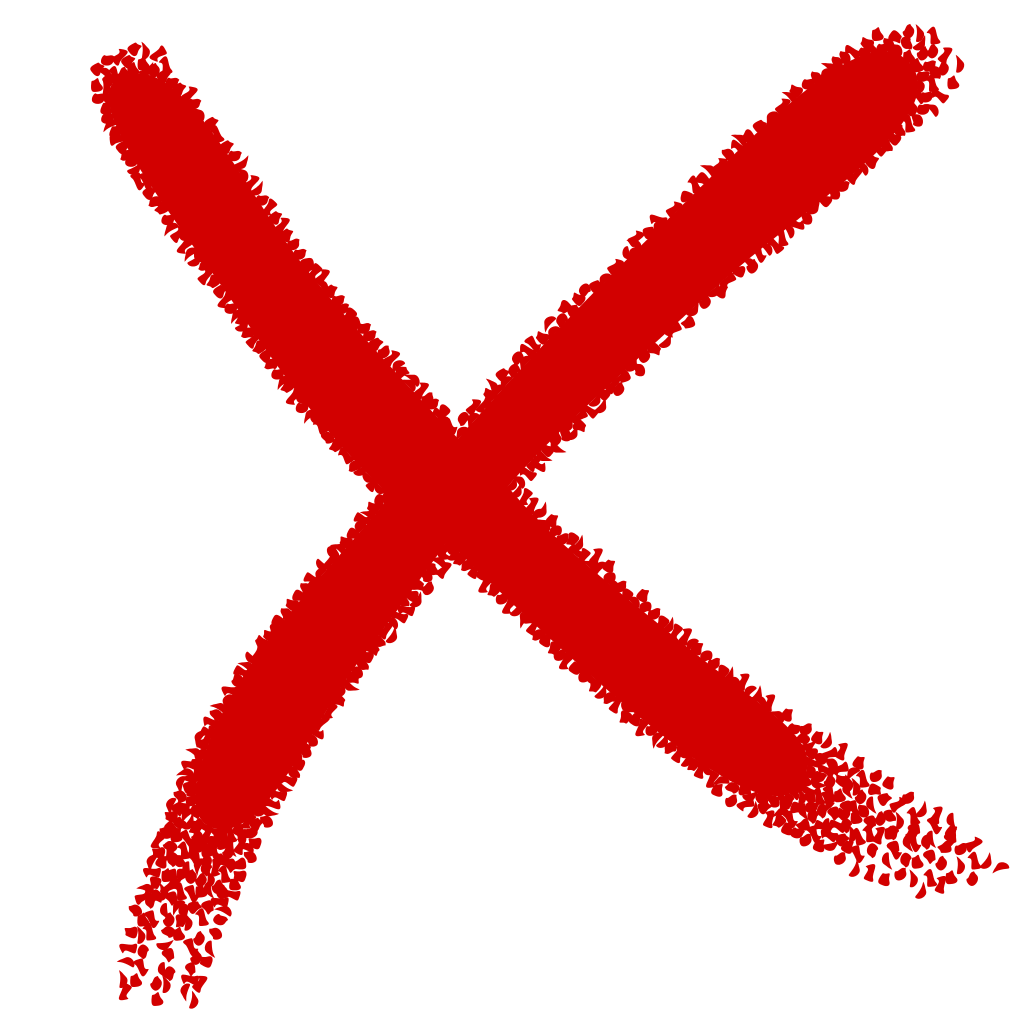 No Fix:
Intentional - Background for notes entry is consistent with text entry of endorsements screen
Signifies text can be entered
37
Design Revisions
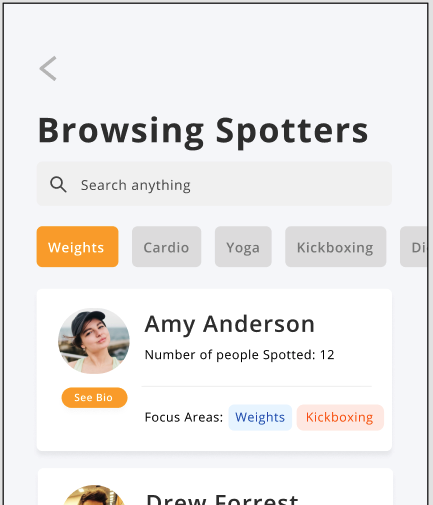 Severity: 3-4
Type: H5 (Error Prevention) 

Problems:
Small “See Bio” button
Small clickable areas (throughout app)
38
Design Revisions
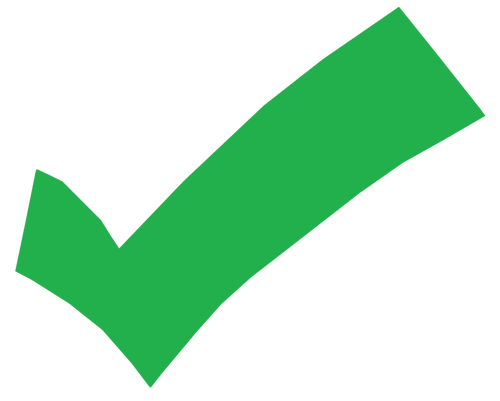 Fix:
Related to med-fi limitations - will be resolved in high-fi prototype
39
Design Revisions
Severity: 3
Type: H10 (Documentation) 

Problem: No FAQ page
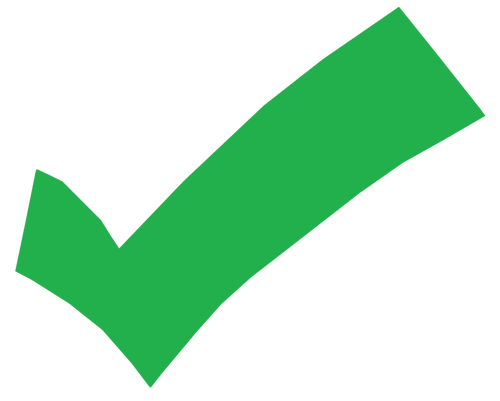 Fix:
Adding a FAQ screen in high-fi prototype
40